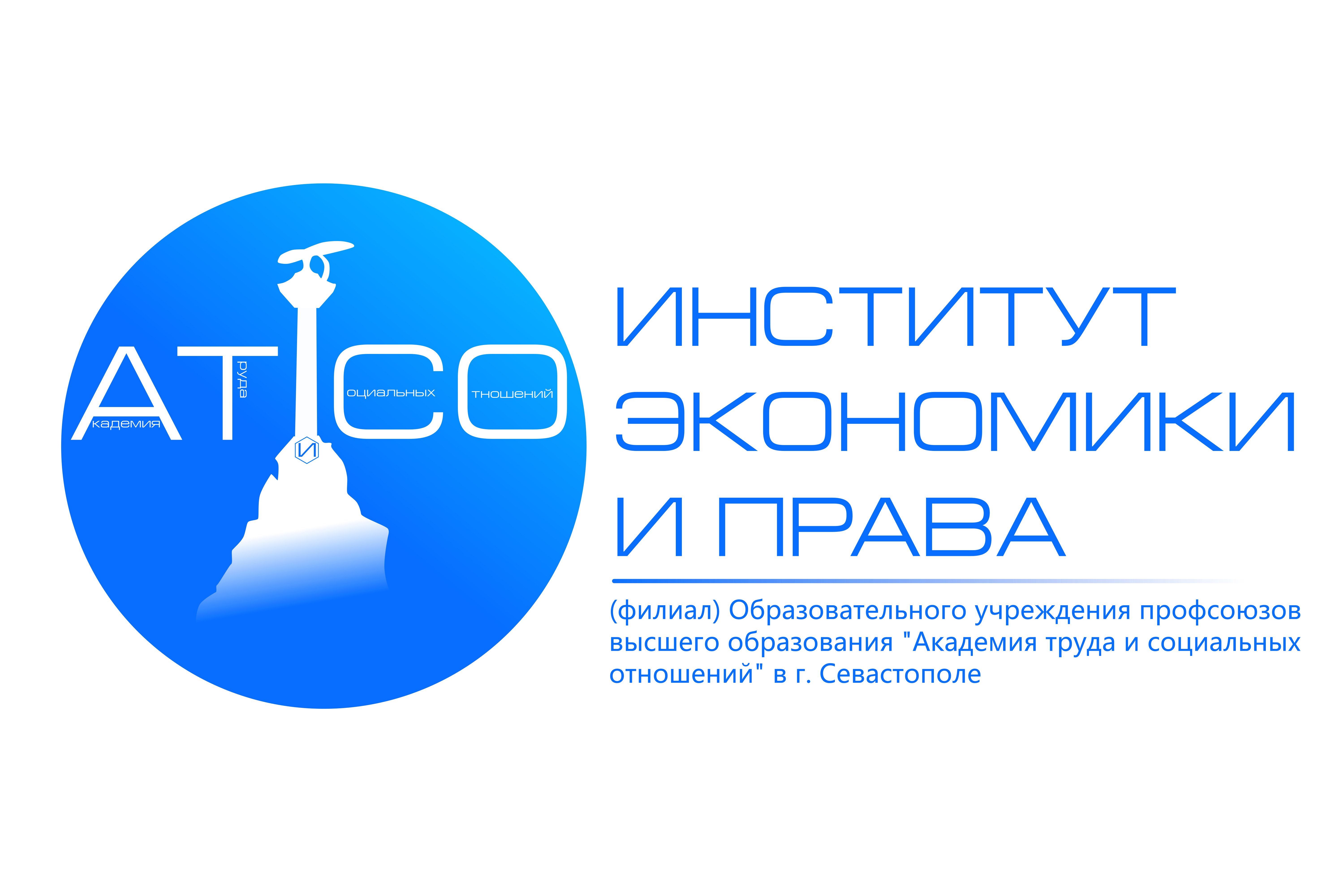 Институт экономики и права — 
кузница профсоюзных кадров
АКАДЕМИЯ ТРУДА И
СОЦИАЛЬНЫХ ОТНОШЕНИЙ
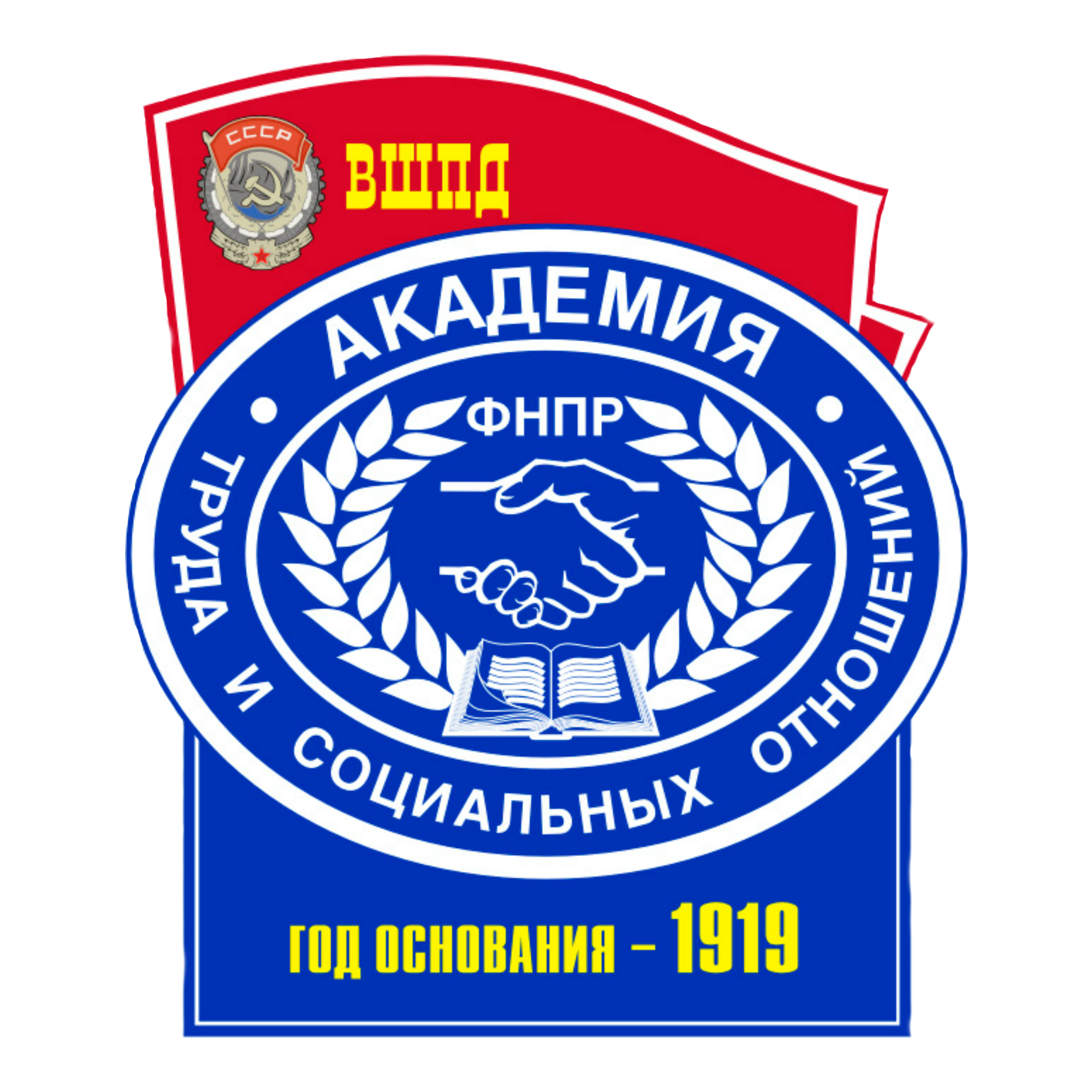 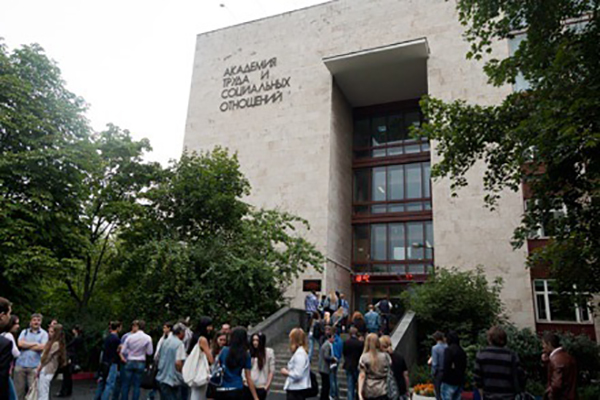 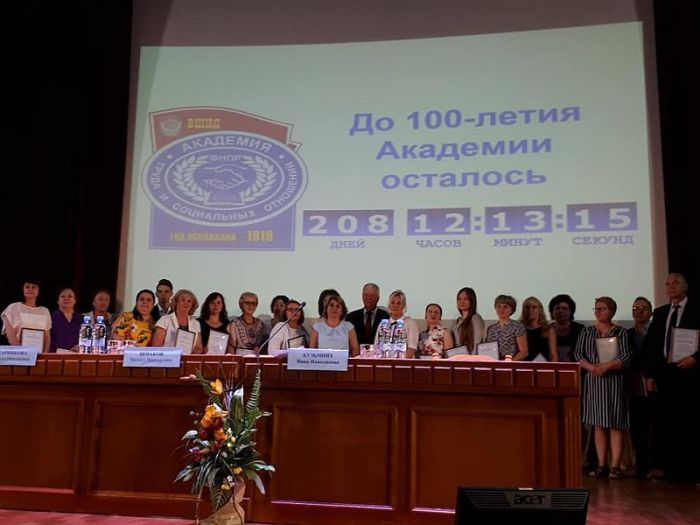 2
Старейший профсоюзный ВУЗ России. В 2019 году отмечает своё 100-летие
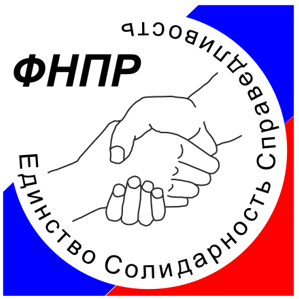 Учредитель Академии -  Федерация независимых профсоюзов 
России. Председатель ФНПР Михаил Шмаков
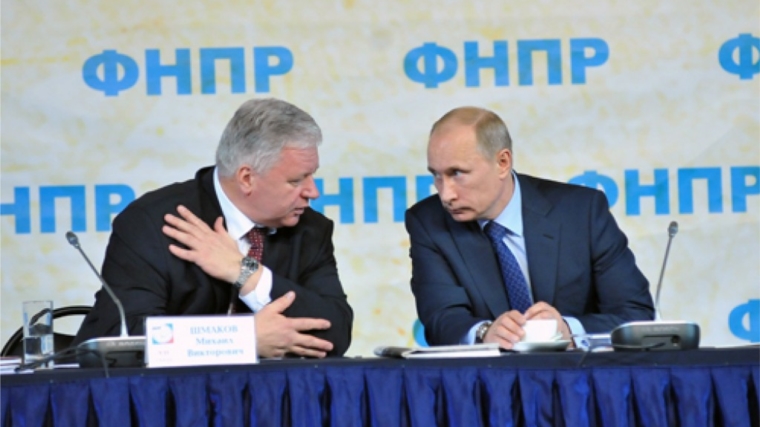 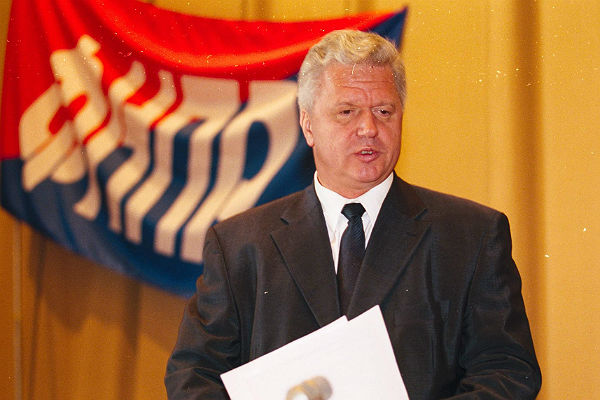 3
...
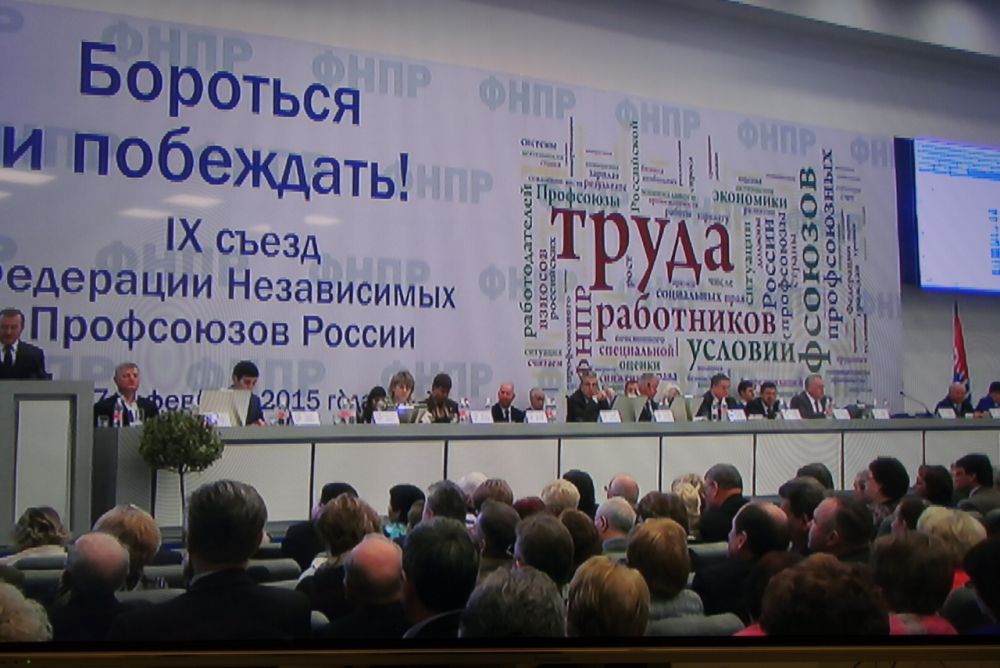 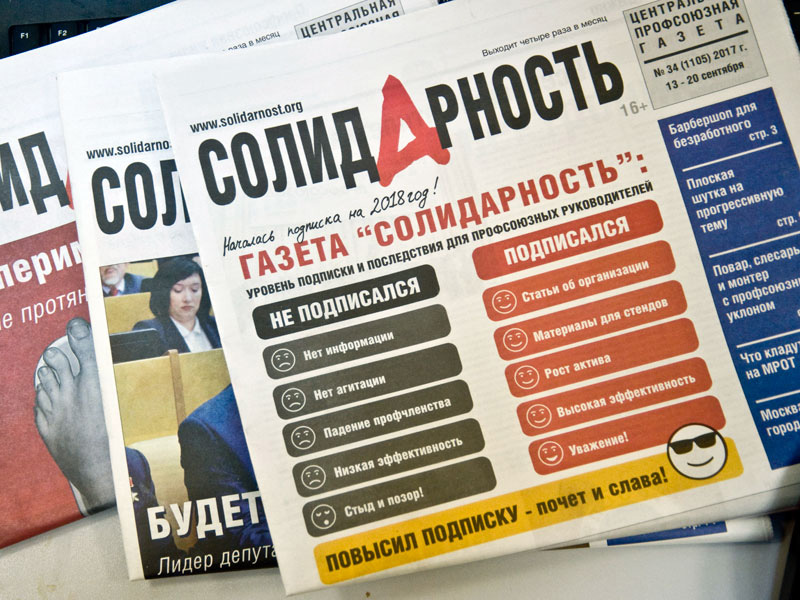 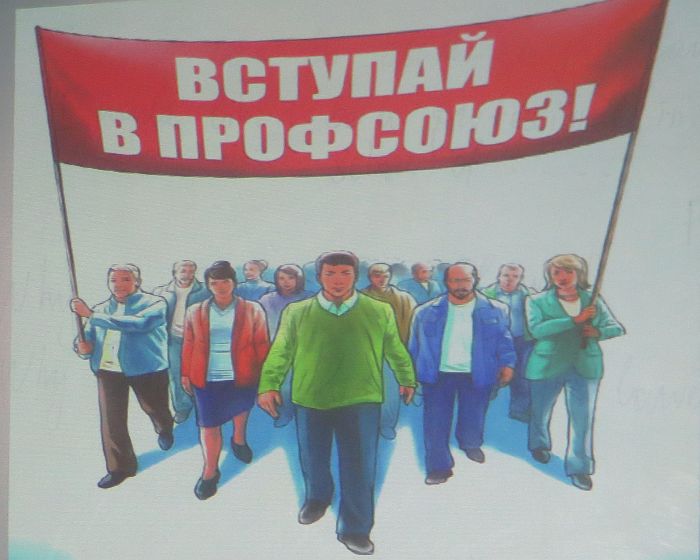 4
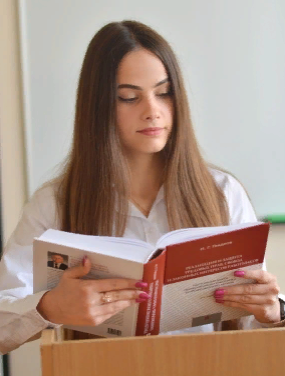 5
ИНСТИТУТ ЭКОНОМИКИ 
И ПРАВА
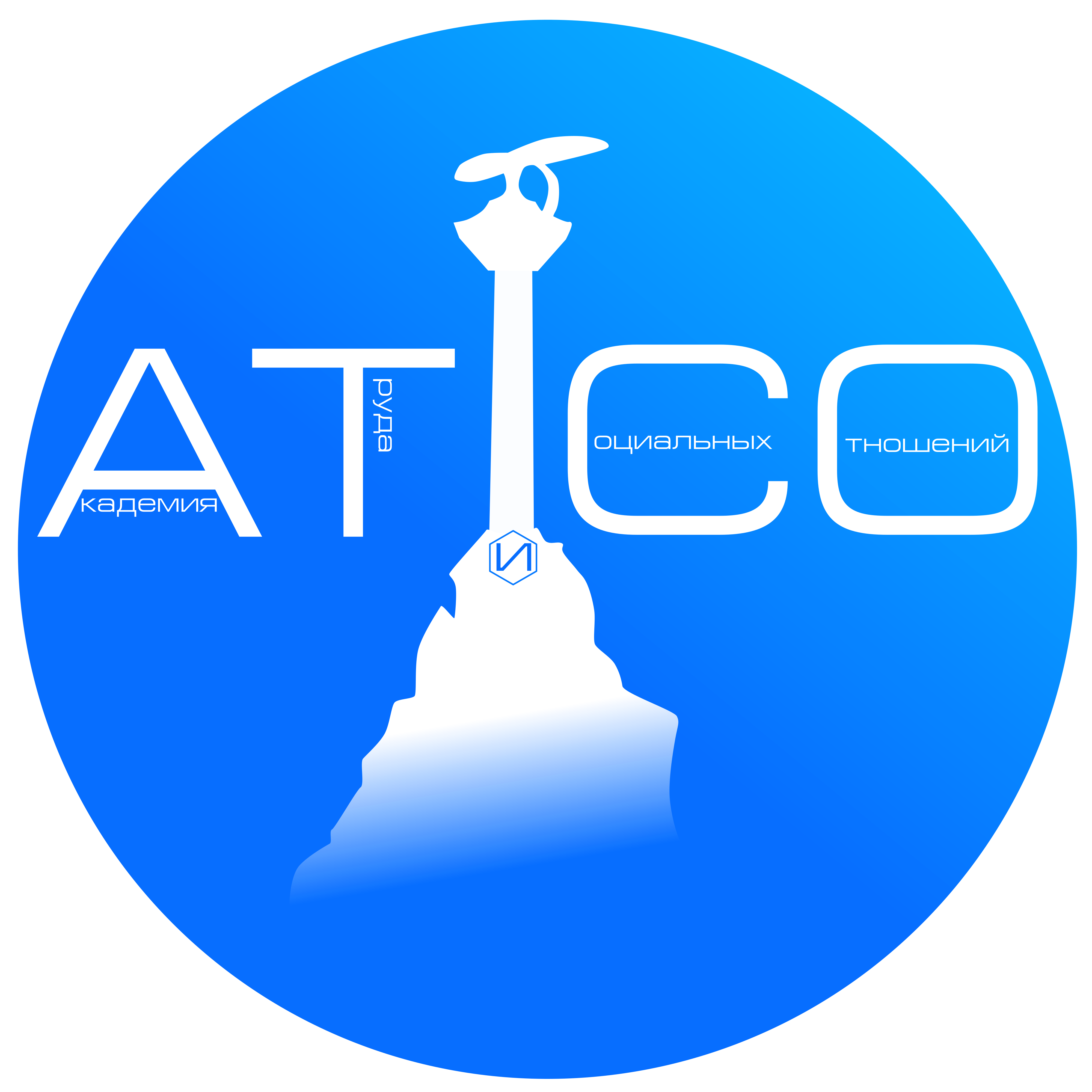 6
Институт экономики и права работает в Севастополе 25 лет
ВЗАИМОДЕЙСТВИЕ
Институт тесно взаимодействует с Союзом «Севастопольское объединение  организаций профсоюзов, является базой для проведения профсоюзных конференций, собраний, семинаров
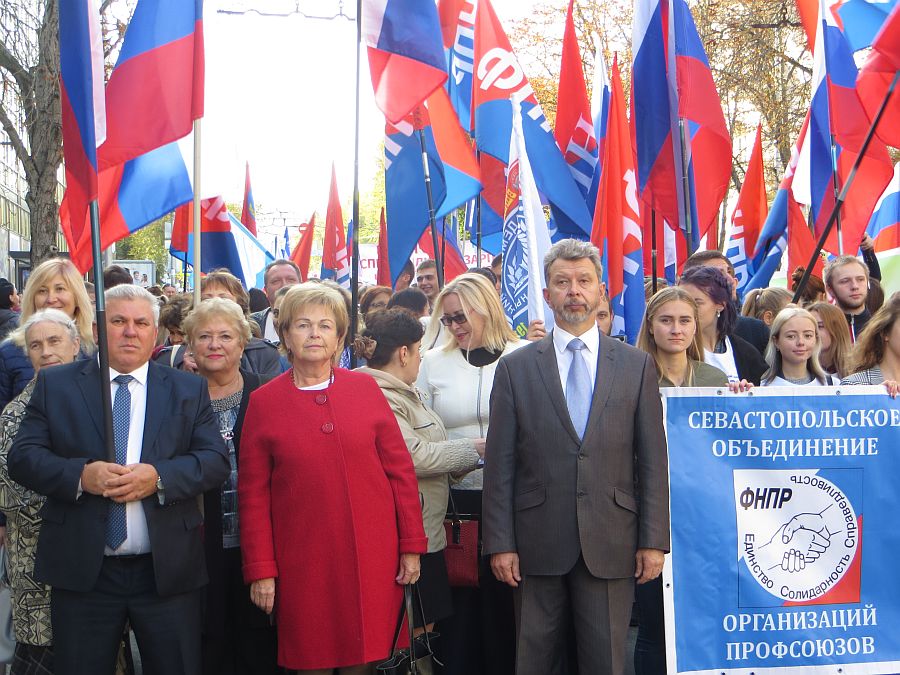 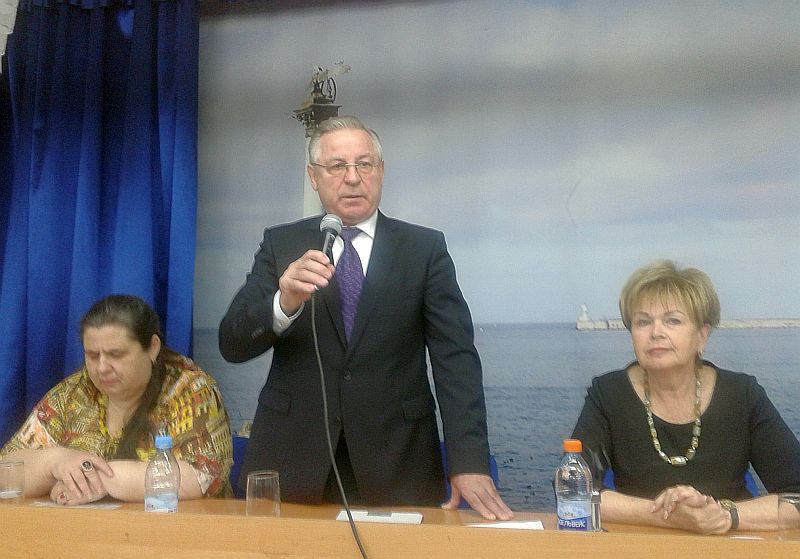 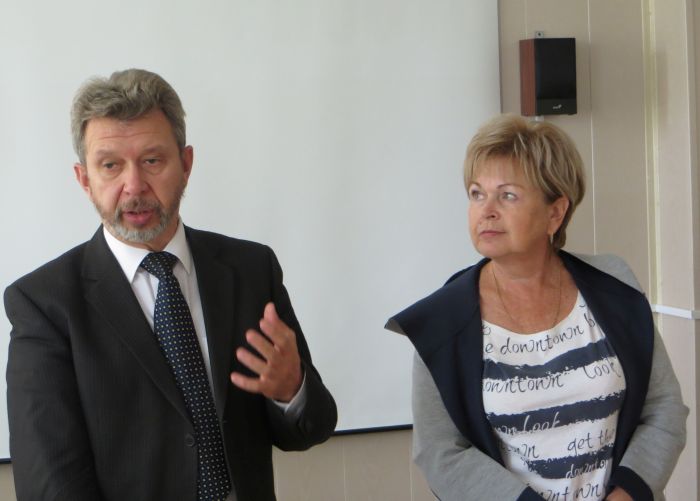 7
Фото с мероприятий
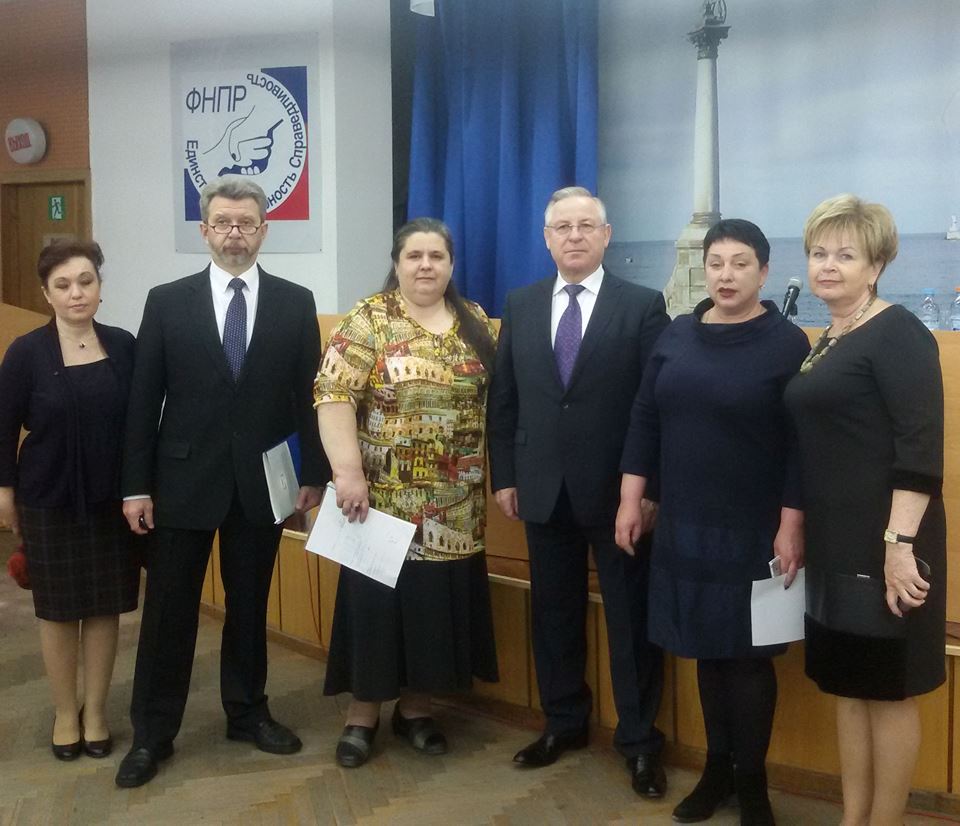 8
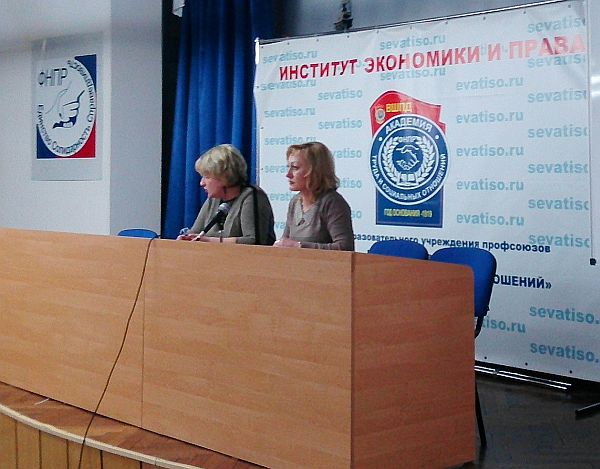 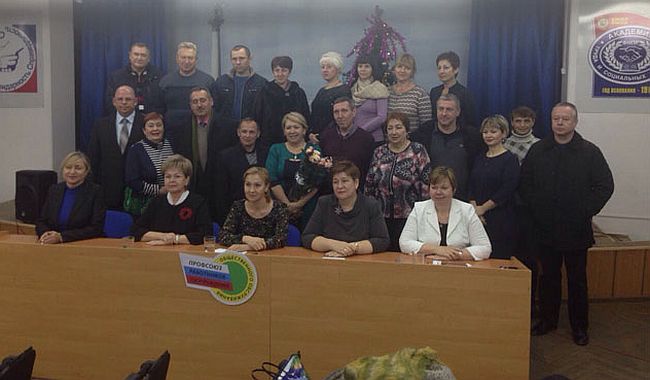 9
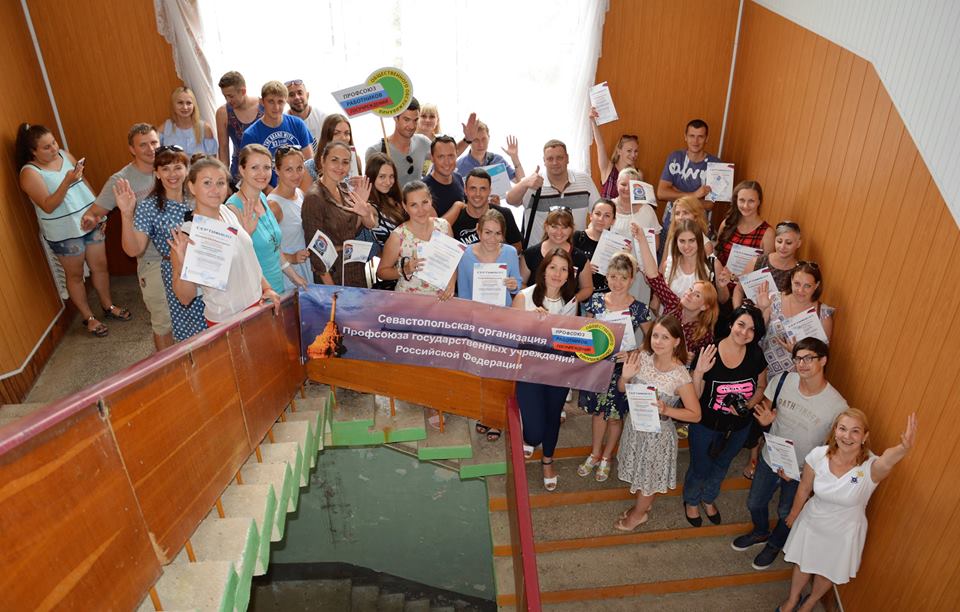 10
ПРОФКОМ ИНСТИТУТА
Мощный профсоюзный комитет вуза активно ведёт общественную, культурную, образовательную работу
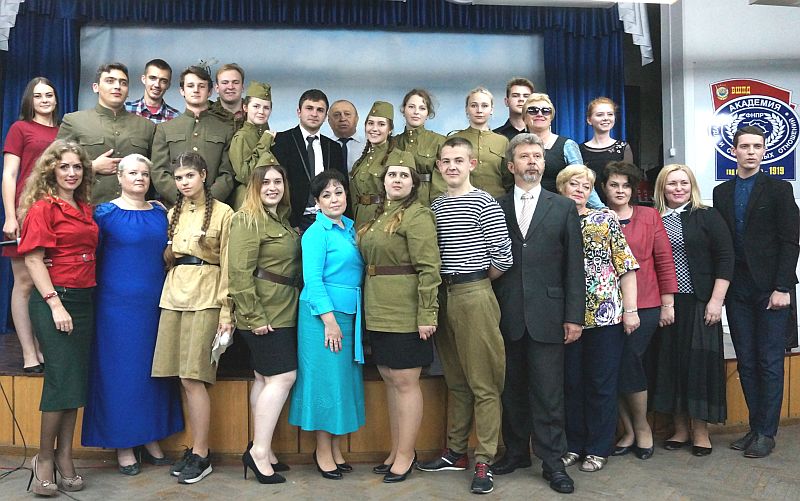 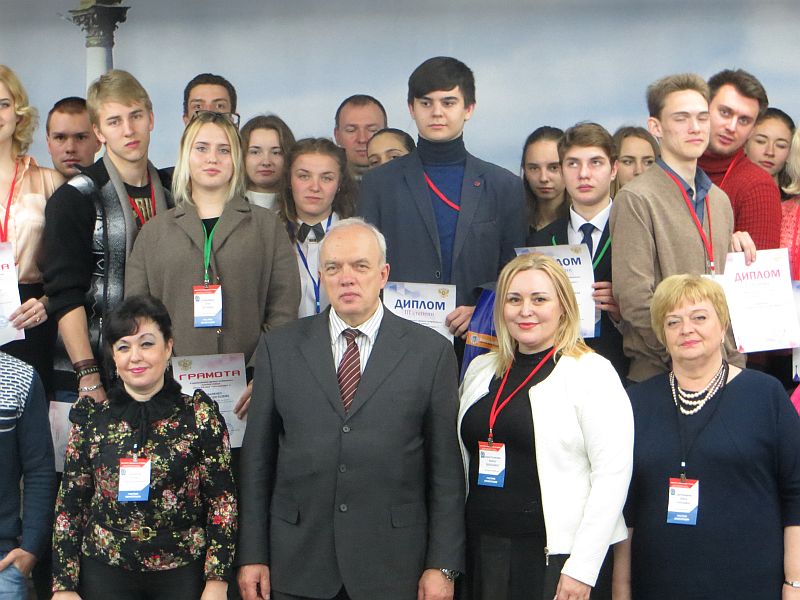 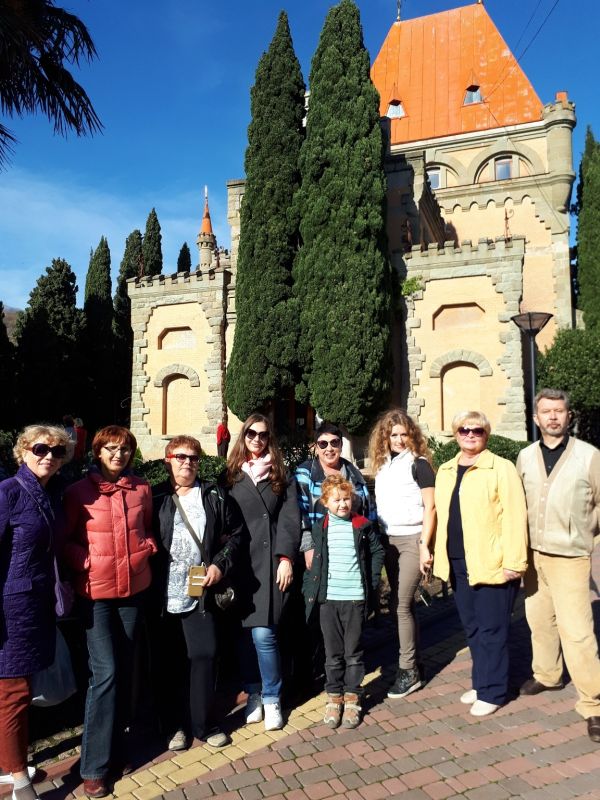 11
...
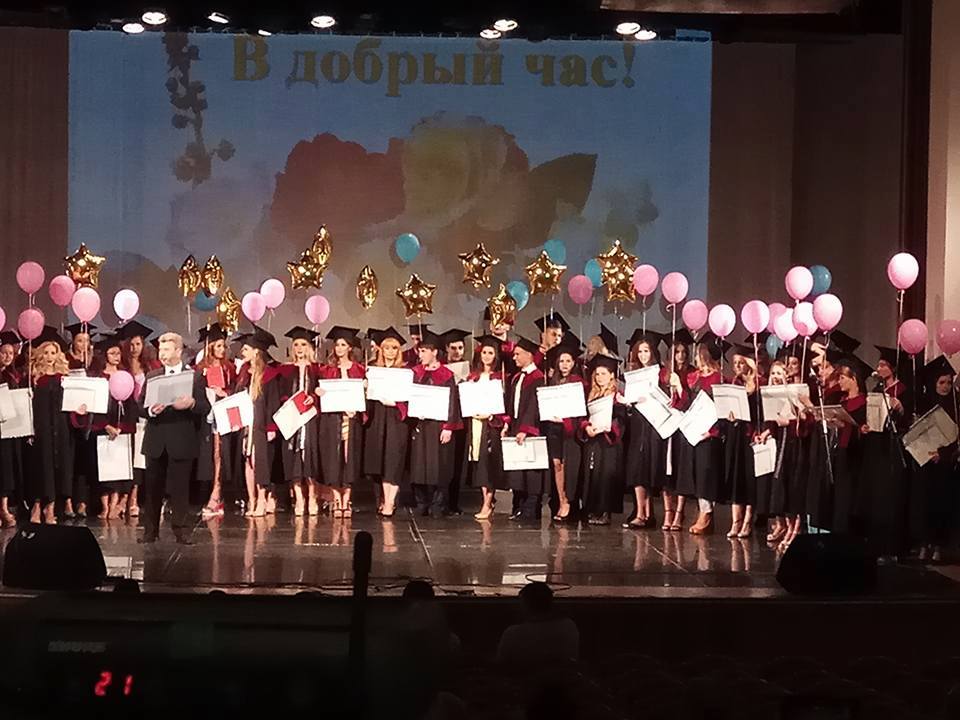 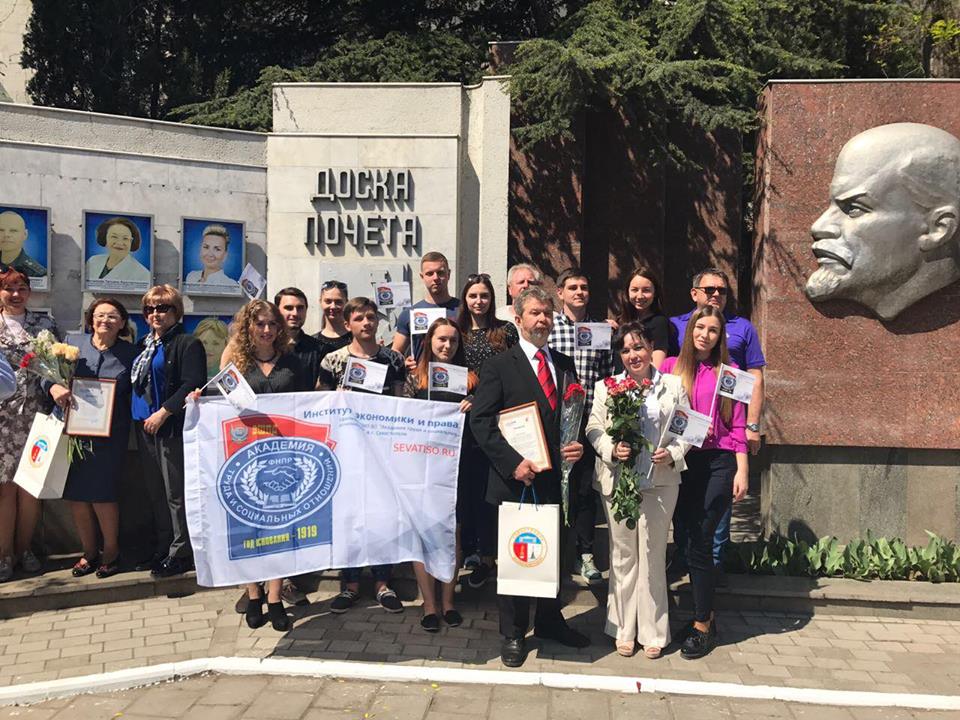 12
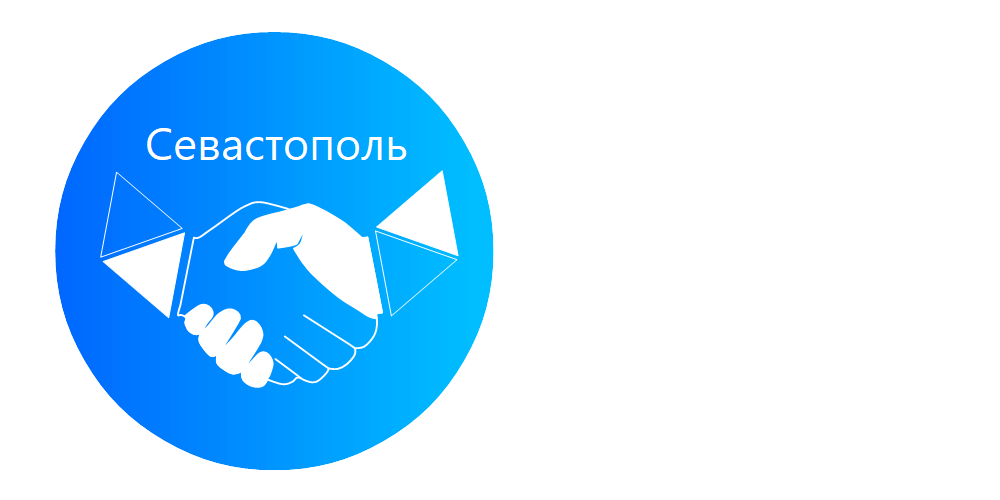 СТУДЕНЧЕСКИЙ ПРОФКОМ
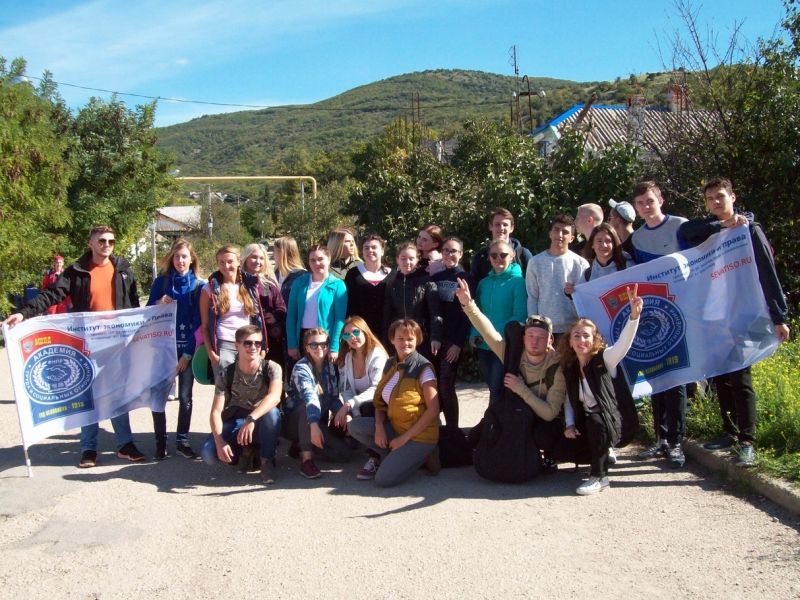 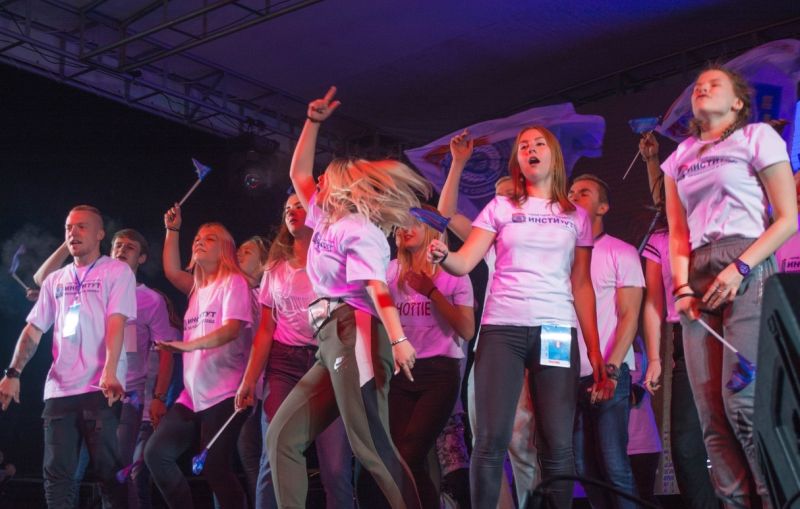 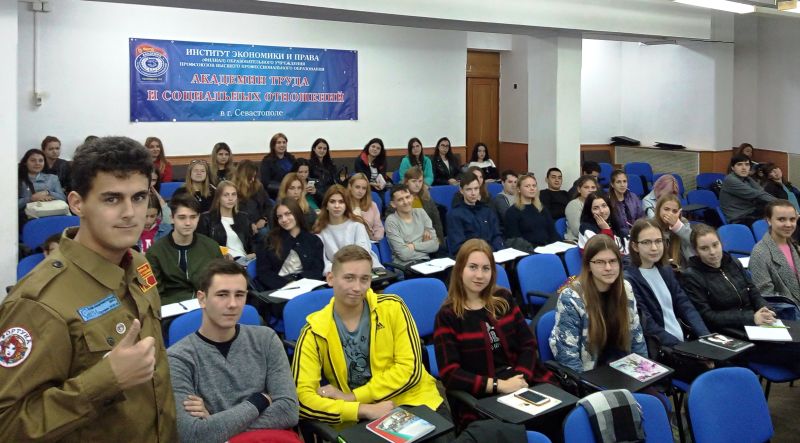 13
Молодежный профком Института – школа профсоюзов для студентов вуза
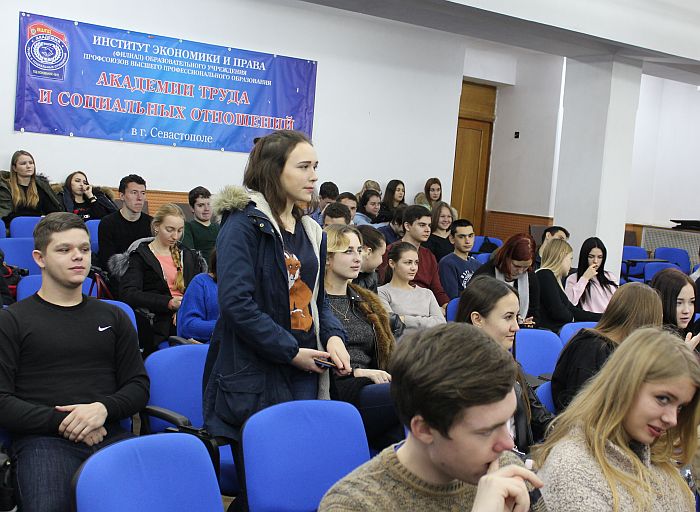 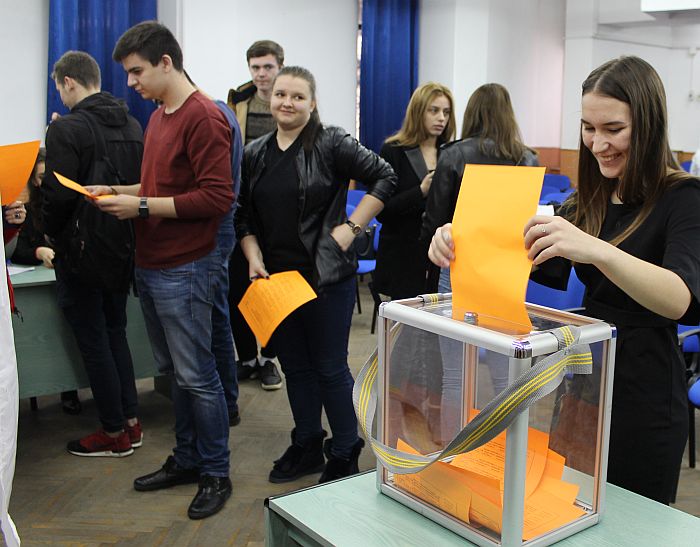 14
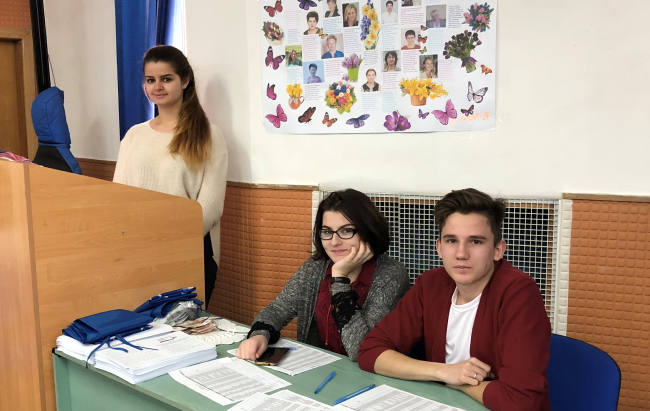 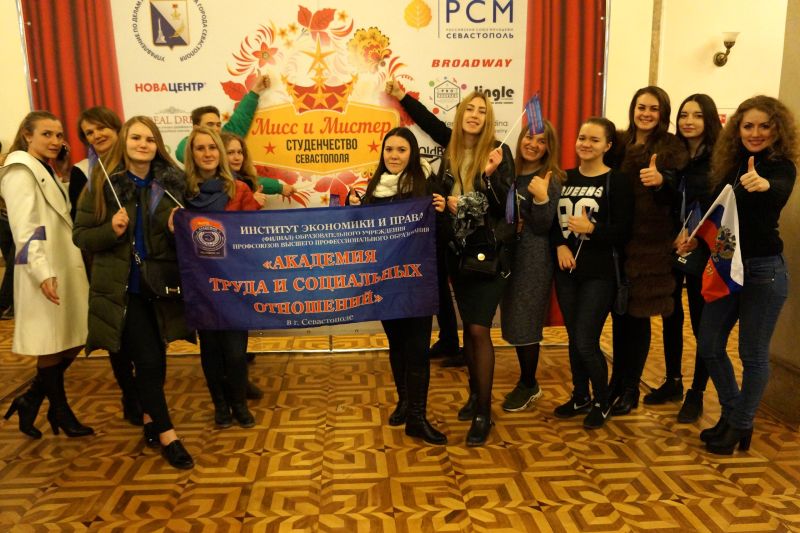 15
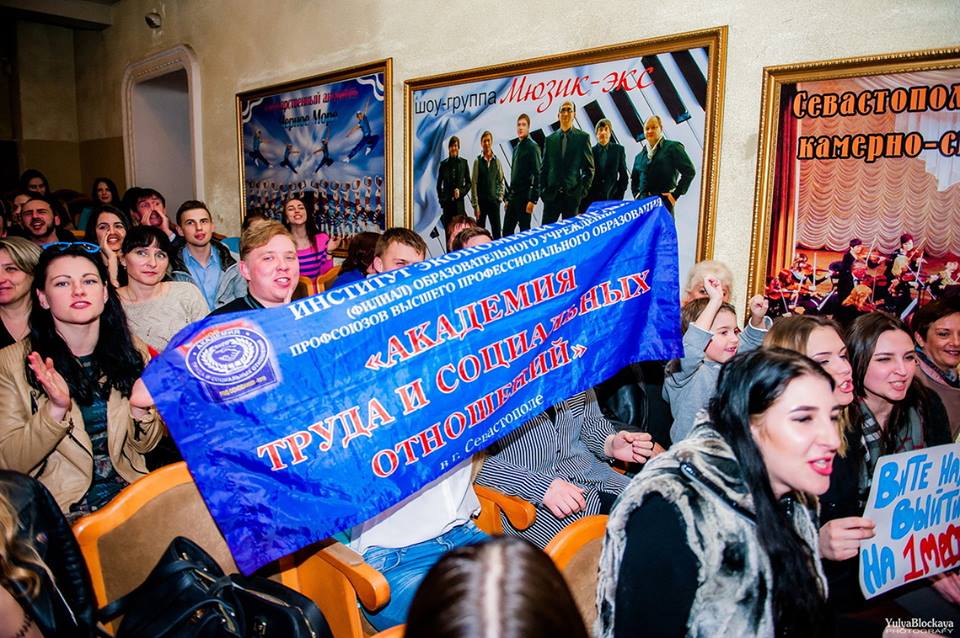 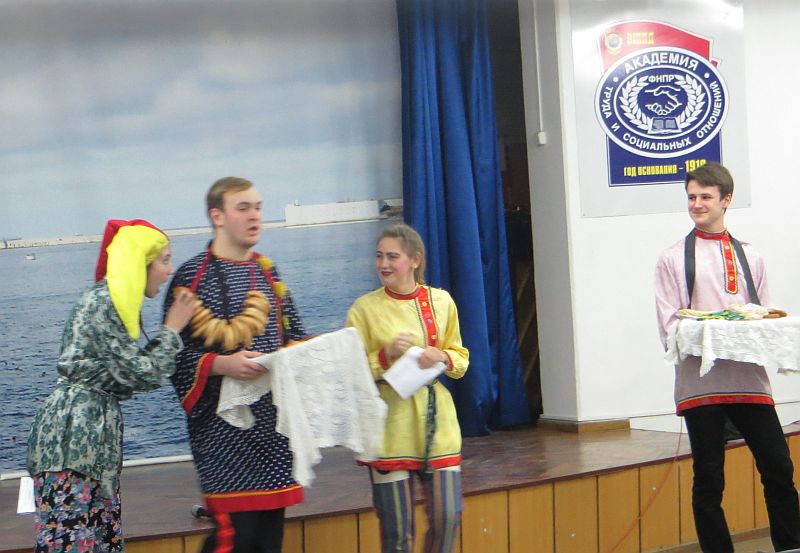 16
ПРАКТИЧЕСКИЕ ДЕЛА
Наш девиз - «Институт практических дел». На базе вуза регулярно проводятся научные мероприятия профсоюзной тематики, в том числе международные конференции
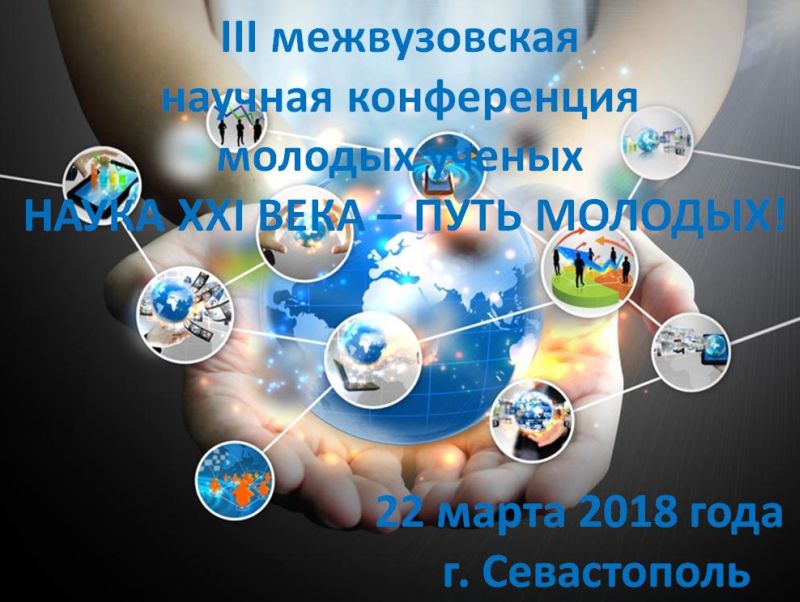 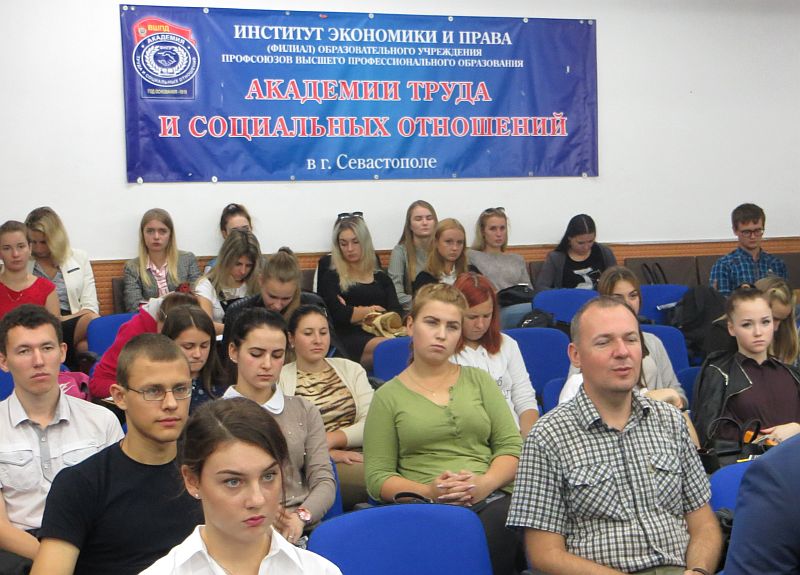 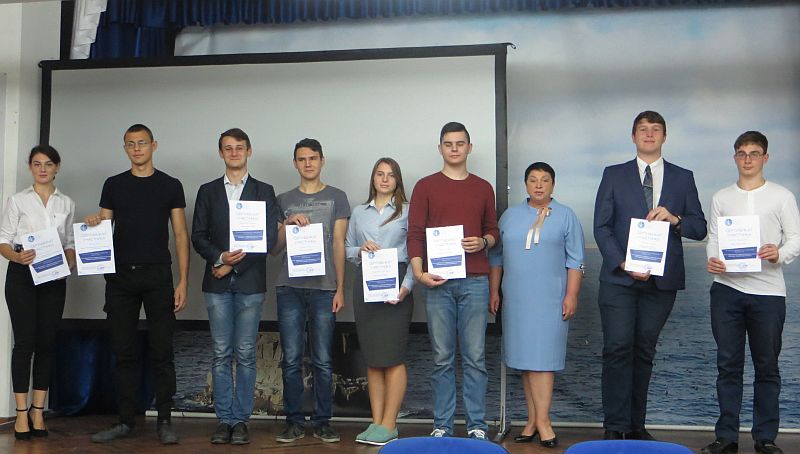 17
...
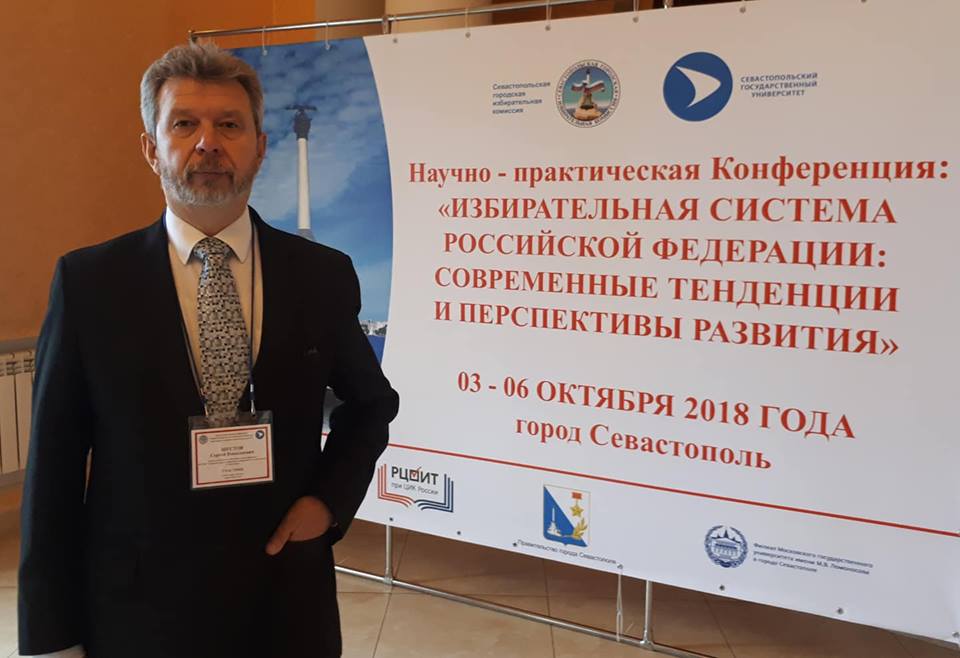 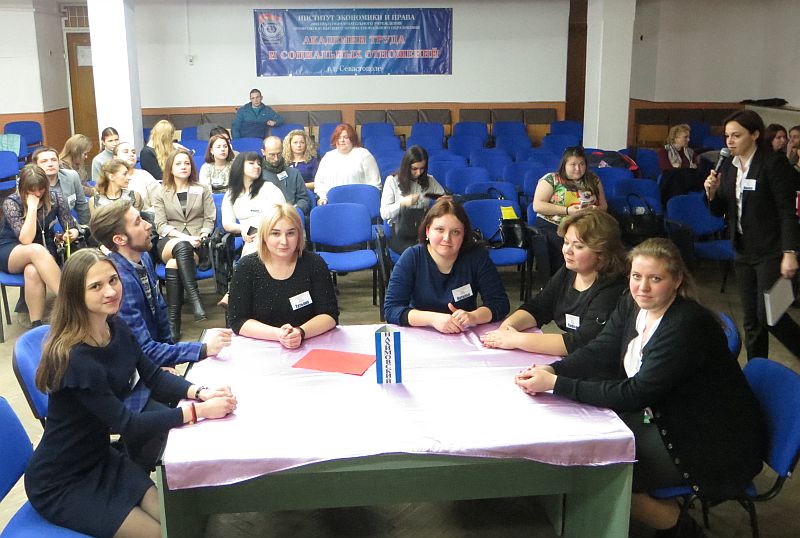 18
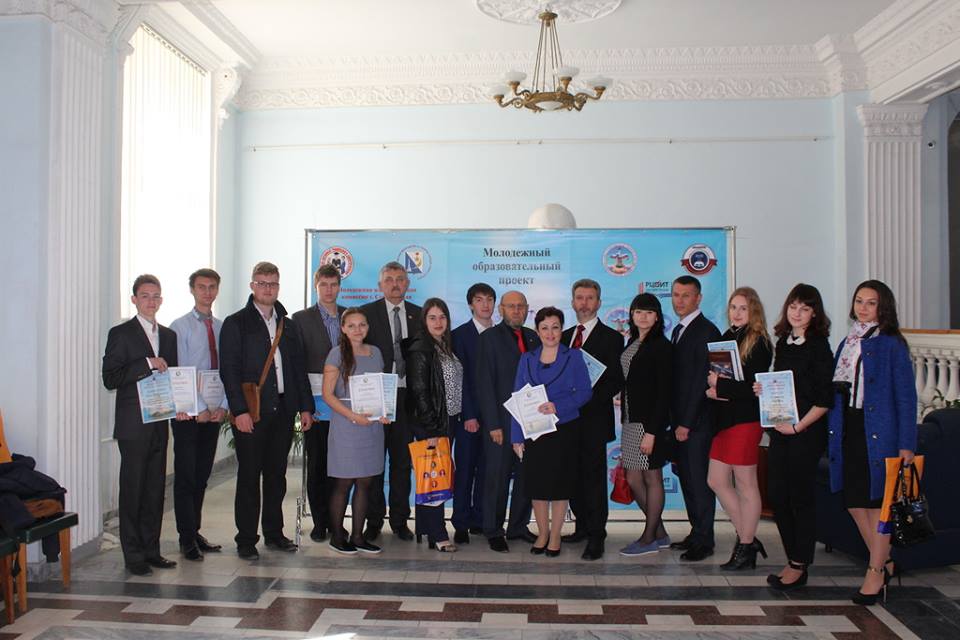 19
ЗАСЛУГИ И НАУКА
Директор Института Сергей Шестов удостоен нагрудного знака «За социальное партнерство» от  Исполнительного комитета Профсоюза работников народного образования и науки Российской Федерации
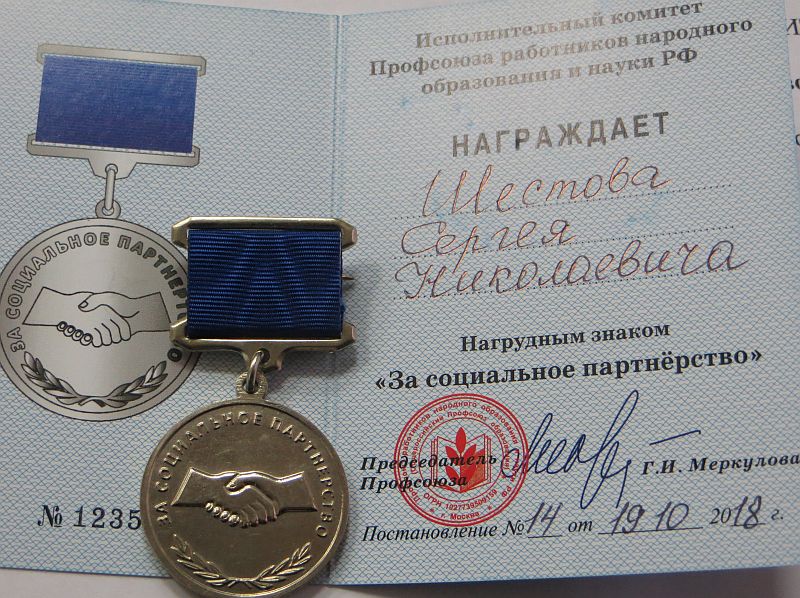 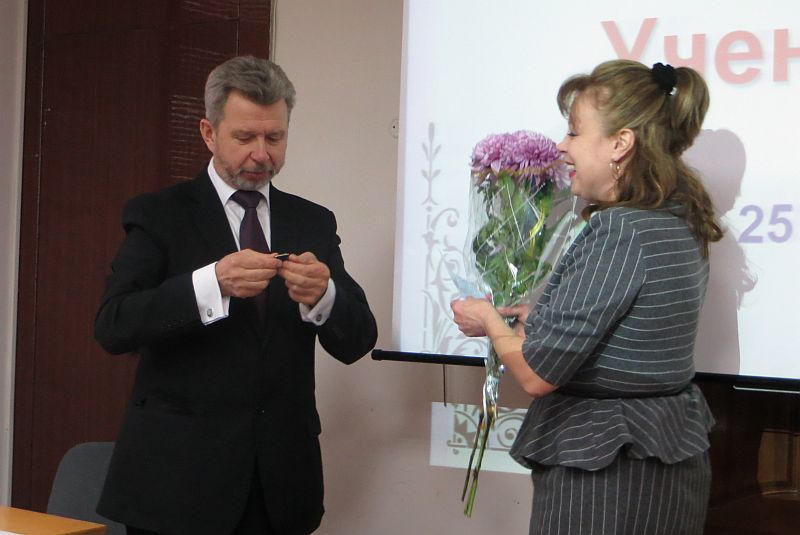 20
Фото с церемонии награждения
НЕДЕЛЯ ПРОФСОЮЗОВ
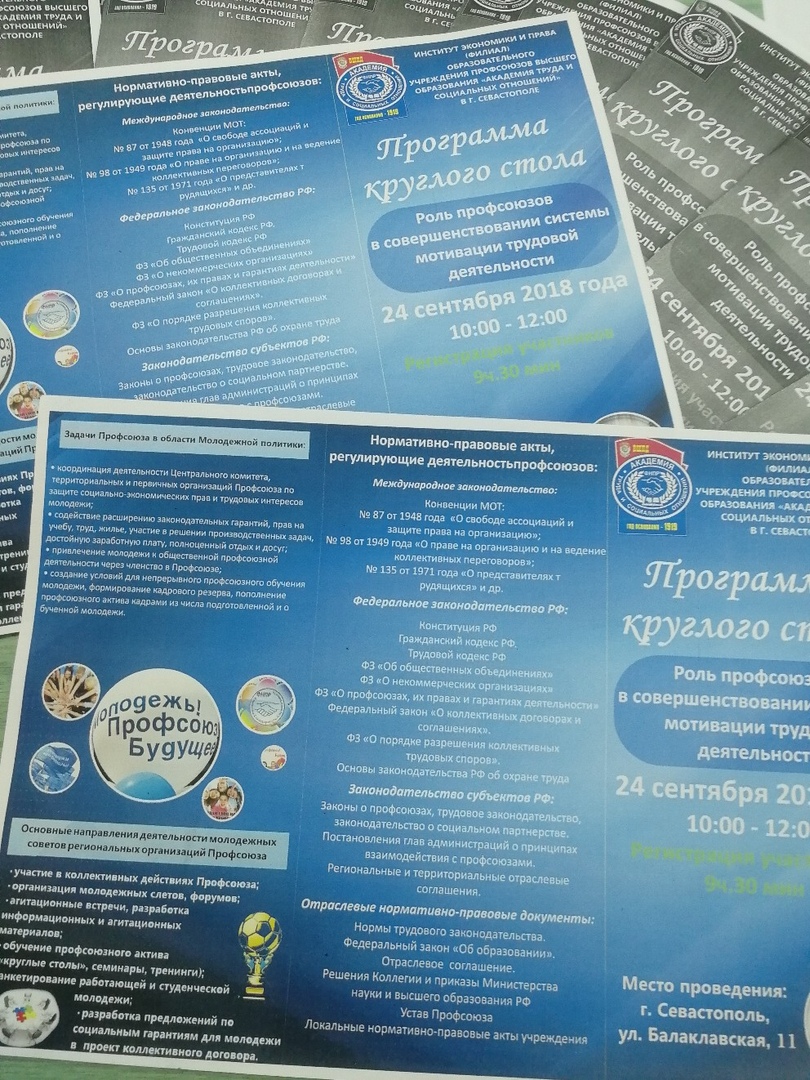 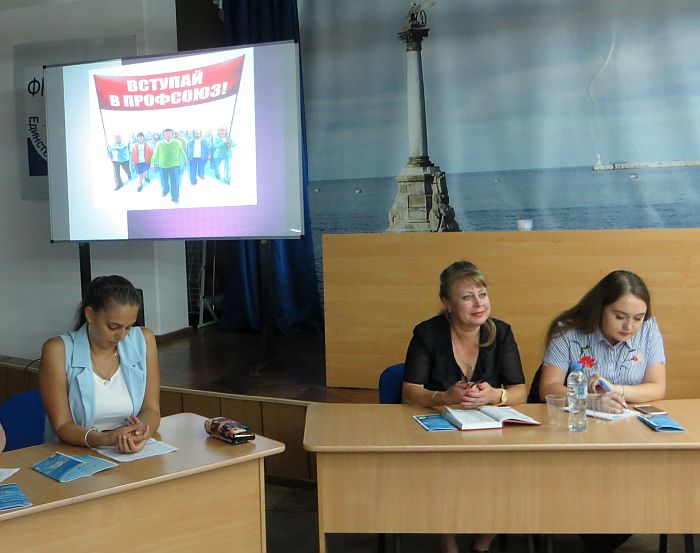 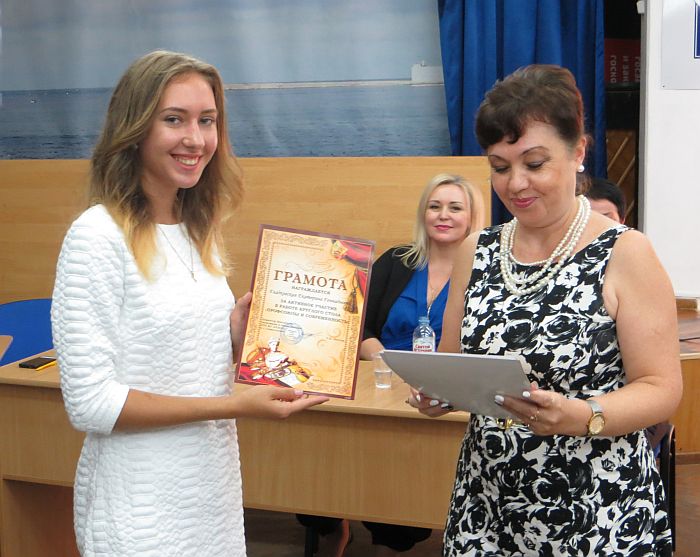 21
В стенах Института традиционно проводится «Неделя профсоюзов»
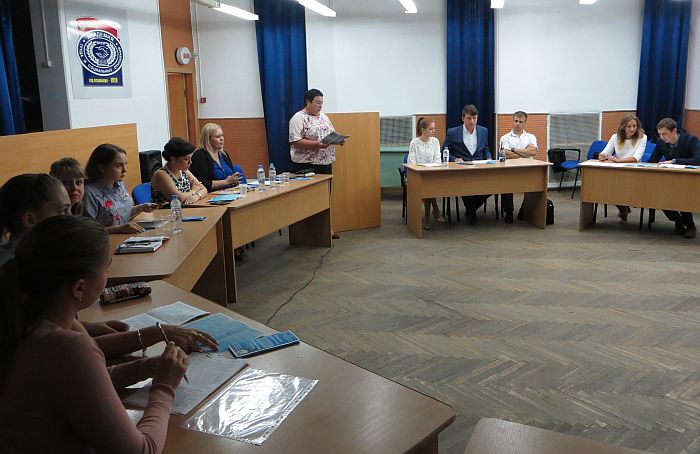 22
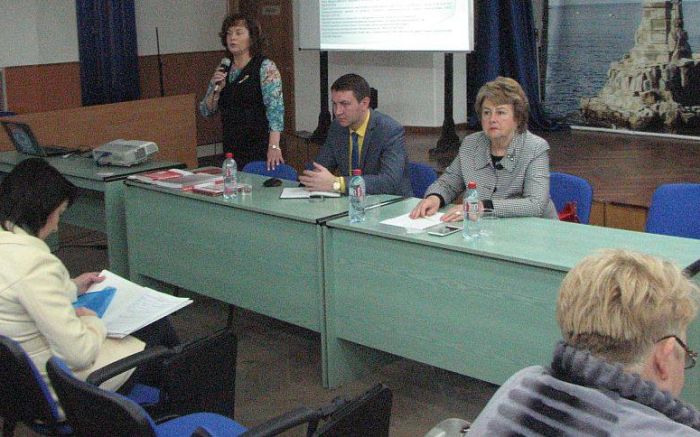 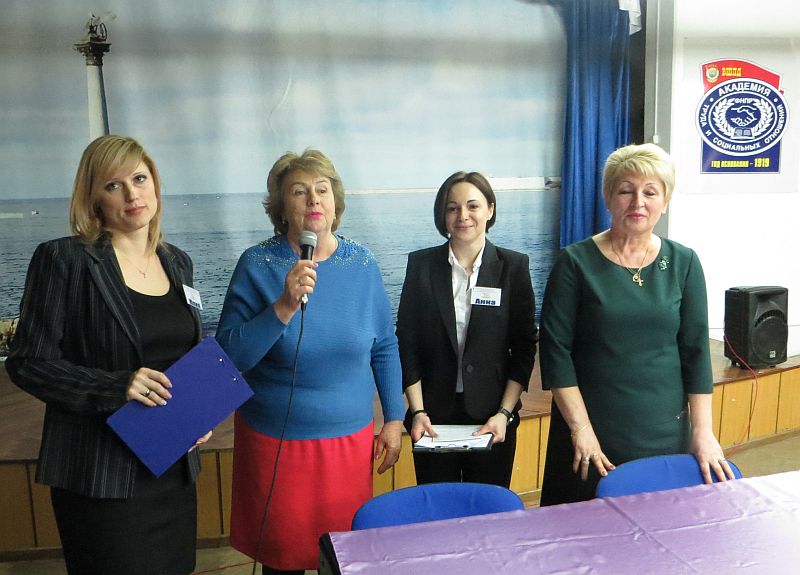 23
АКТИВНОСТЬ ВУЗА
Коллектив  Института традиционно выступает в колонне Федерации независимых профсоюзов на демонстрации в День весны и труда 1 мая и на День народного единства
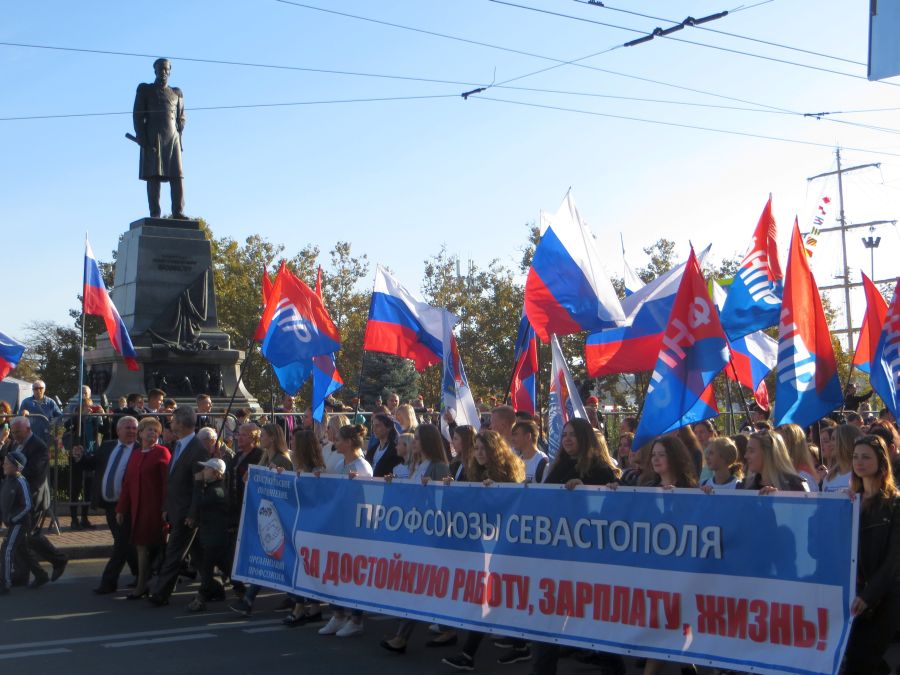 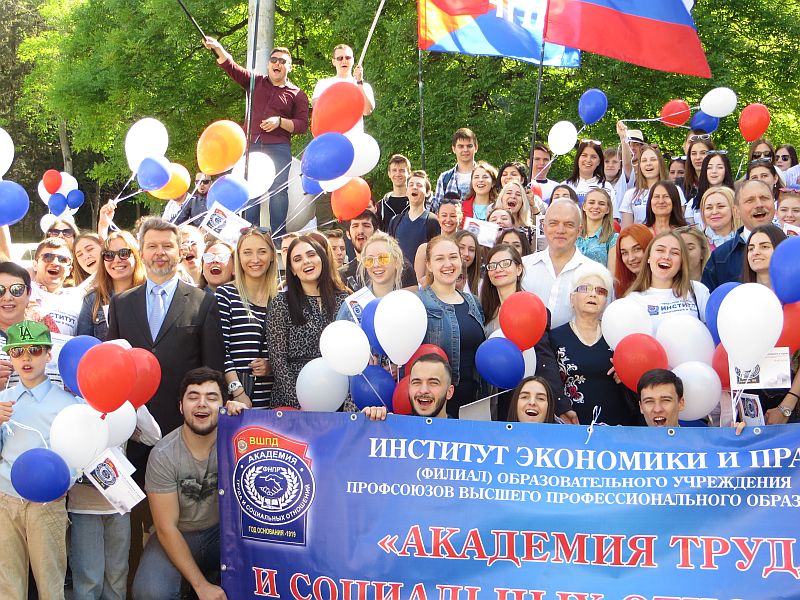 24
...
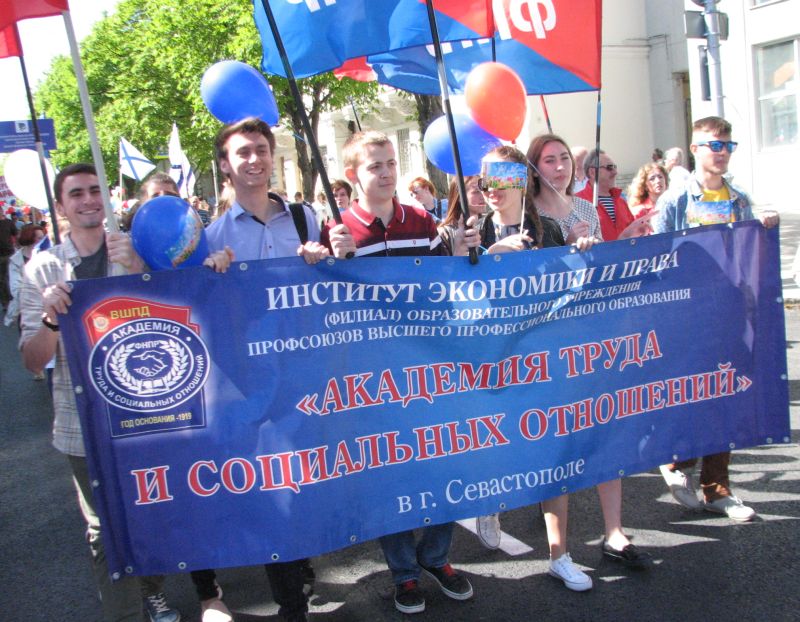 25
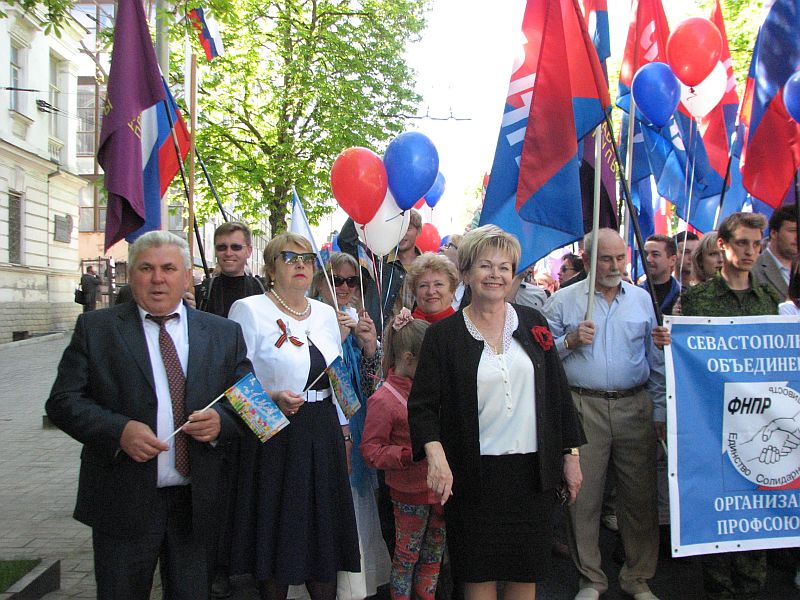 26
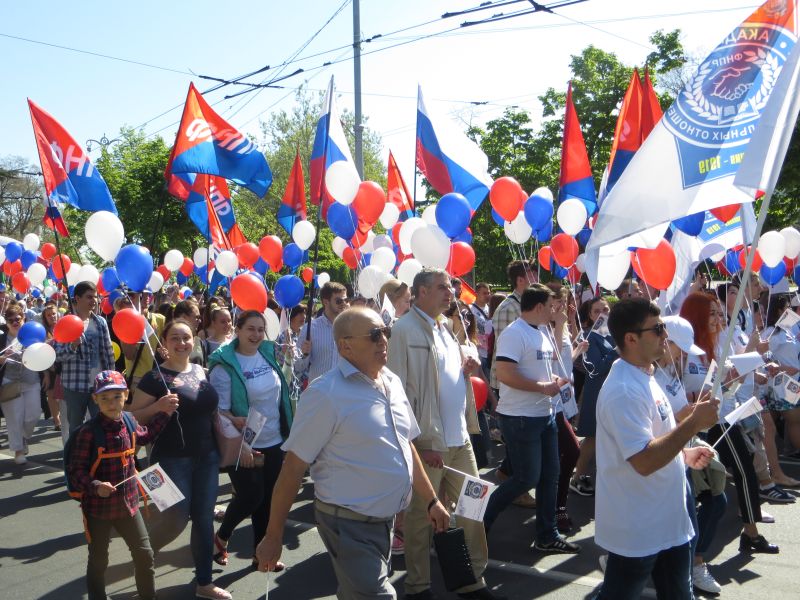 27
ПУБЛИКАЦИИ
Профсоюзная работа широко освещается на сайте Института и в социальных сетях.
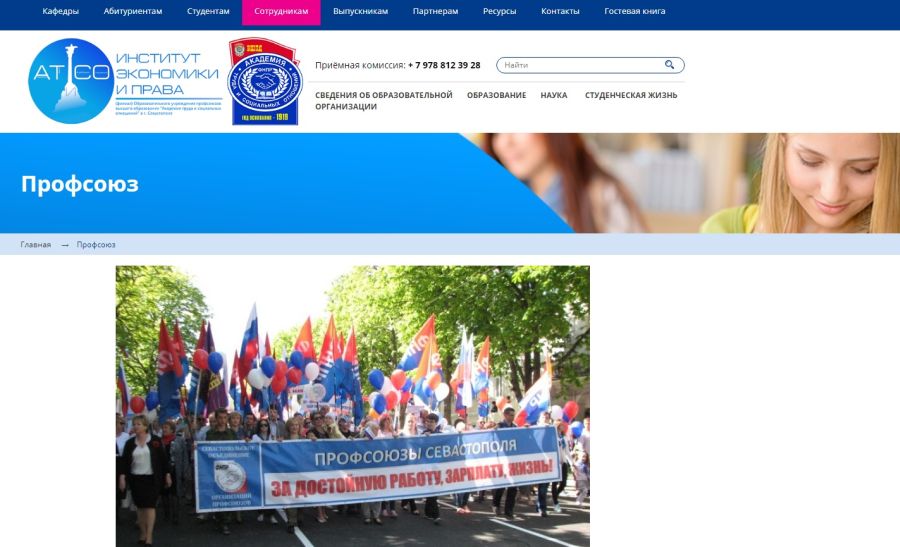 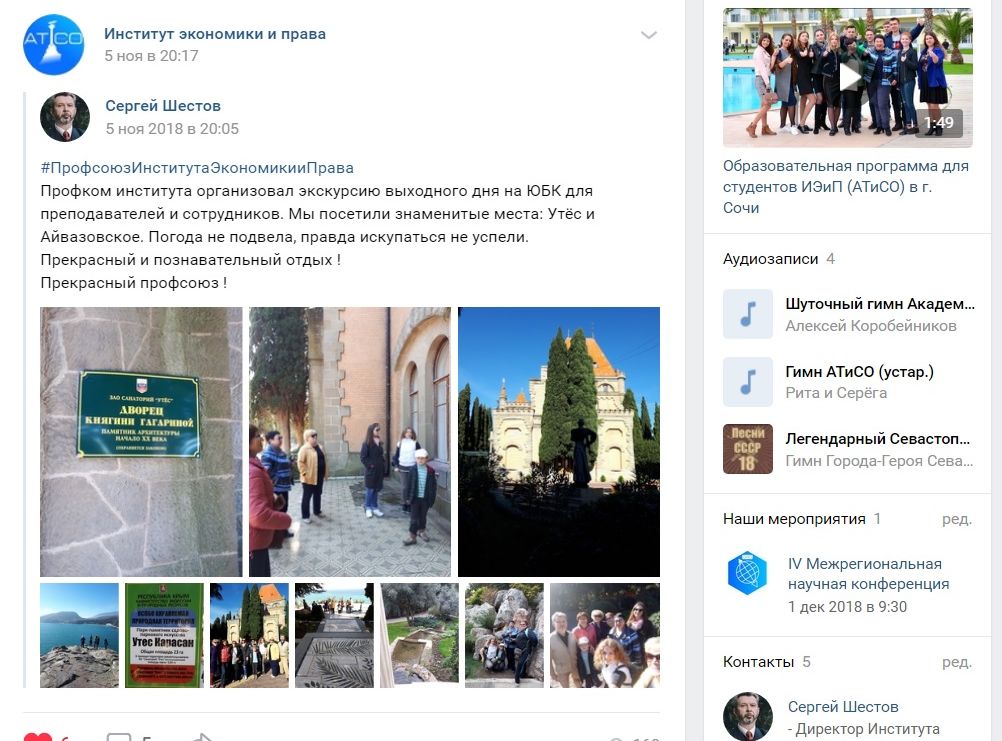 28
...